On the Education of Ladies
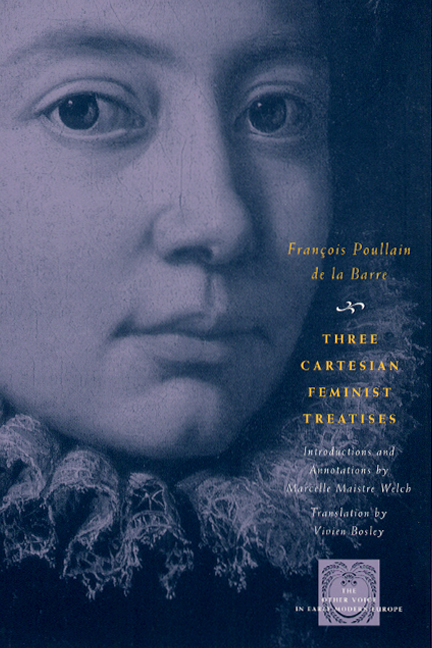 Danielle McMartin  and 
Matthew Mitchell
Quotes                         Questions
“What a great service you and women like you could perform for our scholars! If you admit them into your salons, you would provide the means for them to civilize their knowledge; if you let them take part in you conversations, you could communicate to them the social graces that you possess so abundantly and in which they are so singularly lacking.” Page 150
Can you think of other examples in which woman are presented as possessing characteristics better then men?
This is not the first time we have seen salons as a place for information exchanges. Where /who else have we heard about salons?  Is it striking that women would be the ones doing the teaching?
“Truth is as much your characteristic as virtue and beauty. Overcome men’s injustice and blindness, and bring about a reversal of vocabulary so that the term ‘womanly,’ which has a pejorative sense, becomes an expression of honor; and instead of flattering women, as we have in the past, by saying they have a male mind, we would praise men by saying they have a woman’s mind.” Pago 150
As we discussed on Monday  weakness is often described as female and strength and bravery as male. 
Would you say that gendering terms creates equality? Is this another example of female superiority?
“People are in such great awe of their opinions and customs that it sometimes makes political sense to maintain them as they are. People tend to look on them as a heritage or a vine left by their fathers. They are always ready to rise to take up arms, to sacrifice everything and destroy themselves to preserve chimeras.” Pg. 171
What do you think he means by saying that it makes “political sense to maintain them as they are”? 
Why else do you think people wanted to keep traditional customs alive in this society? 
What customs are protected in todays society that you think should be changed?
Before Stasimachus will teach Eulalia, he makes her agree to answer three questions “(1) Whether you know what you are, and what is the state of your soul; (2) Whether you know that you’re doing when you ask about acquiring knowledge; and (3) Whether you think you’re ready for the greatest resolution a person can make” pg. 158
What was the purpose of asking Eulalia to answer these questions? What are the questions really asking?
What do these questions say about education in general?
Throughout this section  Poullain advocates for women’s education, however do you think that he wants a full scale change to allow women to learn along side of men, or separately using other methods? What is he really suggesting?
Does this chapter actually serve as a call for change? Or Poullain simply address the problem without a solution.
“Knowledge is a great source of strength to those who possess it. For if it makes men able to govern themselves and to govern others, it ought to be no less useful for us, if we could only be taught how to acquire it.” pg. 151
What does this say about the power of knowledge?

What is this passage saying about society?